Aangifte PB  			  2016
Persconferentie


26 april 2016
North Galaxy
Johan Van Overtveldt 
Minister van Financiën

Philippe Jacquij
Administrateur-generaal van de Fiscaliteit
Agenda
Indienen van de aangifte 2015
Behandeling van de aangiften
De aangifte 2016 
Steeds minder papier 
Nieuwigheden Tax-on-web 
Termijnen indiening van de aangifte 
Ingediende aangiften
Herinneringsbrieven 
Sancties bij niet-indiening 
Hulp bij het invullen van de aangiften
Nuttige telefoonnummers en adressen
Tax Shift
2
Indiening van de aangifte 2015Evolutie per kanaal
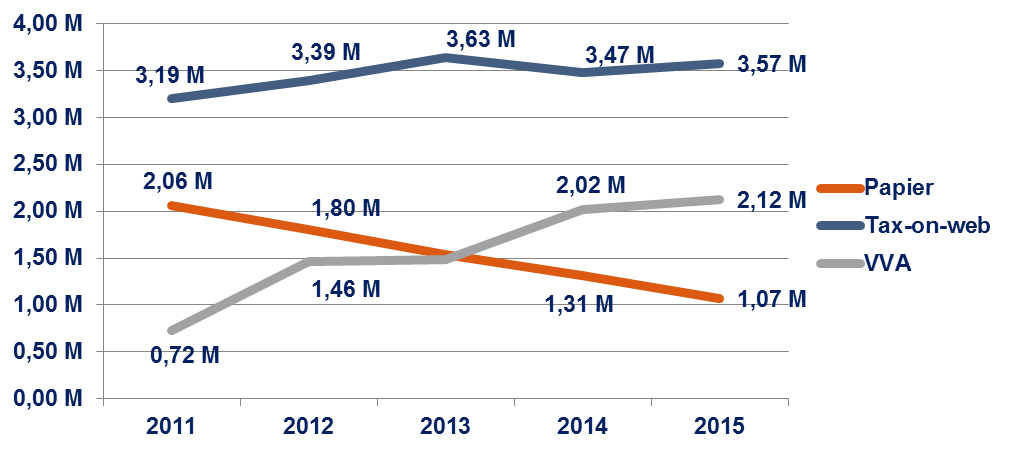 3
Indiening van de aangifte 2015Gebruikers Tax-on-web
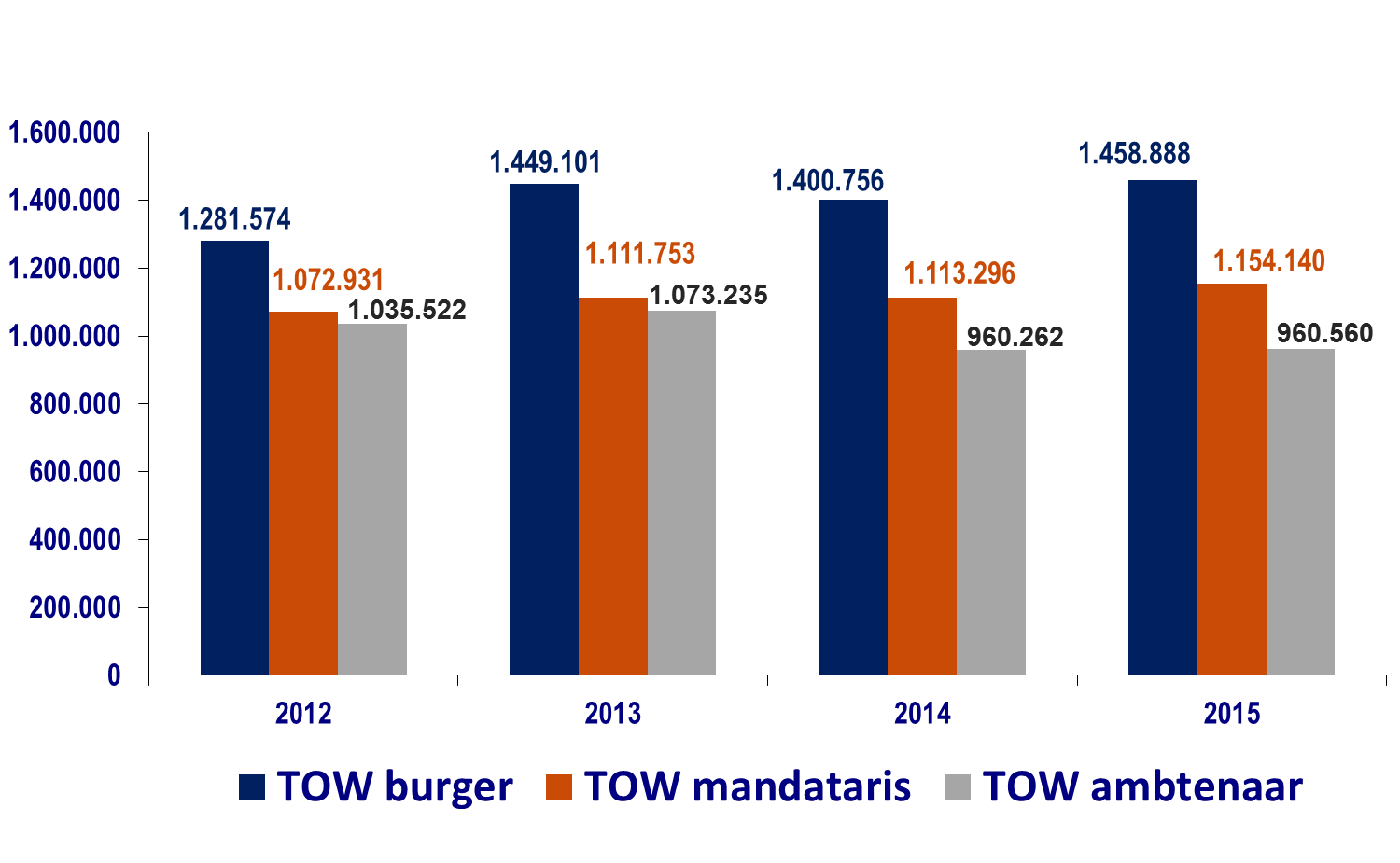 4
Indiening van de aangifte 2015Tax-on-web Burger
Gebruik eID: 1.033.386
Gebruik token: 425.502
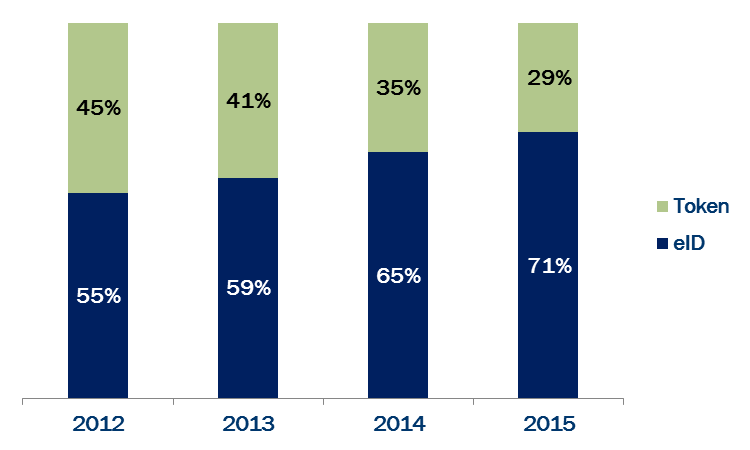 5
Behandeling van de aangiftenIngekohierde aangiften
Hetzelfde resultaat eind 2015 als eind 2014
Op 31 december 2015: 63 % afgehandelde aangiften
Op 31 december 2014: 62 % afgehandelde aangiften






Eind maart 2016: 95 % afgehandelde aangiften
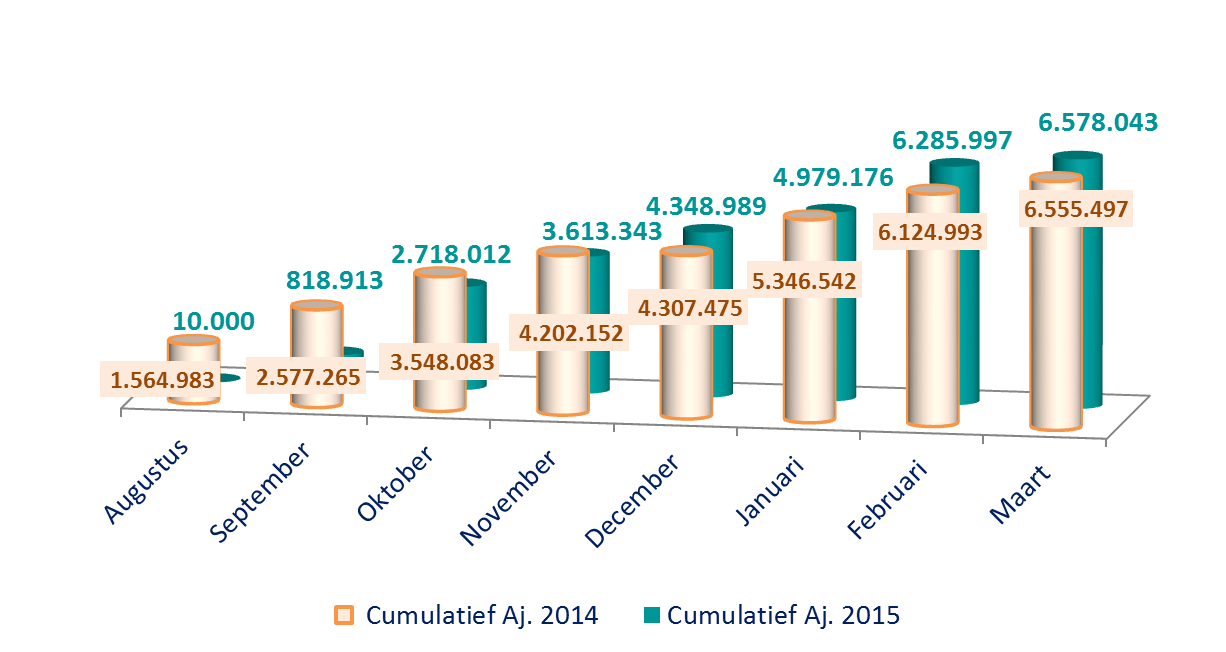 6
Behandeling van de aangiften De zes meest gemaakte fouten
Vergeten bepaalde inkomsten aan te geven
Onjuist aantal personen ten laste of onjuiste samenstelling van het gezin
Belastingvermindering voor het bouwsparen, lange termijnsparen en aftrek voor enige en eigen woning
Geen beperking van het bedrag van de kosten voor kinderopvang (11,20 € per opvangdag en per kind)
Bedrag voor giften
Foute overdracht van de belastingvermindering voor energiebesparende uitgaven
7
Behandeling van de aangiftenBuitenlandse inkomsten
In de meerderheid van de gevallen moeten buitenlandse inkomsten worden aangegeven in de aangifte.
Specifieke brochure “Inkomsten, goederen en rekeningen in het buitenland” beschikbaar op www.financien.belgium.be via
Particulieren > Belastingaangifte > Aangifte 2016 > Buitenlandse inkomsten en rekeningen > Buitenlandse inkomsten en goederen
2016: uitrol van de automatische uitwisseling van fiscale informatie (inkomsten 2014) tussen Europese landen
Informatie met betrekking tot:
Buitenlandse beroepsinkomsten:
lonen
pensioenen
inkomsten van bedrijfsleiders
…
Onroerende goederen (huis, appartement …) in het buitenland
Levensverzekeringscontracten in het buitenland
8
De aangifte 2016Evolutie van het aantal codes
43 bijkomende codes (20x2 en 3x1)
5 verdwenen codes (1x2 en 3x1)

38 codes meer in de aangifte
Totaal: 810 codes

Herinnering: de codes die beginnen met: 
1… en 2… = federale bevoegdheid
3… en 4… = gewestelijke bevoegdheid
9
De aangifte 2016Gemiddeld aantal ingevulde codes 2015
82,71% van de burgers vullen minder dan 20 codes in.
10
De aangifte 2016Voorafingevulde codes Tax-on-web
302 codes vooraf ingevuld
Persoonlijke informatie van belastingplichtige (adres …)
Burgerlijke staat (ongehuwd, gehuwd …)
Personen ten laste
Inkomsten: bezoldigingen, pensioenen, werkloosheid …
Belastingvoordelen: pensioensparen, dienstencheques… 
Voorafbetalingen 
Onroerend inkomen (KI): bepaalde codes op basis van vorig aanslagjaar
Voorwaarde: in elektronisch formaat beschikbaar
Fiches online raadplegen

Aanpassen/wijzigen van de gegevens indien onvolledig
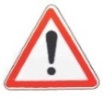 11
De aangifte 2016Nieuwe codes
→ 23 nieuwe codes over de woonfiscaliteit
→ 21 nieuwe codes over gewestelijke materie
12
De aangifte 2016Nieuwe codes: Vak IV
Overwerktoeslag (1 x 2 codes)
Overuren die recht geven op een overwerktoeslag en in aanmerking komen voor begrenzing tot 360 uren
Onder bepaalde voorwaarden wordt het maximale aantal overuren met recht op een overwerktoeslag die in aanmerking komen voor een belastingvermindering, opgetrokken van 130 uren tot 360 uren voor werknemers in de horeca
13
De aangifte 2016Nieuwe codes: Vak V
Vervroegde inning van taks op het lange termijnsparen in het kader van het pensioensparen (1 x 2 codes)
Herinnering van nieuwe regelingen
Verlaging van de taks op het lange termijnsparen en afzonderlijke aanslagvoet in de PB van 10 % naar 8 %
Vervroegde inning (van 2015 tot 2019, 1 % van de waarde op 31.12.2014, automatische inhouding); afgetrokken van de 8%:
ofwel bij de betaling van de taks
ofwel via de PB-aangifte in specifieke gevallen (betaling voor 60 jaar) => nieuwe codes
14
De aangifte 2016Nieuwe codes: Vak IX
Differentiëring contracten ‘eigen woning’ gesloten vóór 2015 en in 2015 
	(6 x 2 codes en 3 x 1 code)
Verschillen in de regelgeving tussen de gewesten
B, 1, a: Leningen gesloten in 2015
B, 1, b: Leningen gesloten van 2005 tot en met 2014
15
De aangifte 2016Nieuwe codes: Vak IX
De gewestelijke en federale woonbonus 
	(4 x 2 codes)
Verhogingen van het basisbedrag van de gewestelijke en de federale woonbonus maar van toepassing tijdens de eerste 10 jaar van de hypothecaire lening
Leningen gesloten in 2005: eind van de verhoging van de basisbedragen voor het aanslagjaar 2016
16
De aangifte 2016Nieuwe codes: Vak X
De belastingvermindering voor dienstencheques in het Waals Gewest
	(1 x 2 codes)
Waals Gewest: aantal dienstencheques vermelden i.p.v. de gedane betalingen
Enkel de eerste 150 aangekochte dienstencheques geven recht op een belastingvermindering
17
De aangifte 2016Nieuwe codes: Vak X
Belastingvermindering voor verwerving nieuwe aandelen van startende kleine vennootschappen (2 x 2 codes)
Investering van maximaal 100.000 €
Tarief belastingvermindering:
30% voor startende kleine vennootschappen
45% voor startende micro-vennootschappen
18
De aangifte 2016Nieuwe codes: Vak XIV
Aantal leningen toegestaan aan startende kleine vennootschappen (1 x 2 codes)
Het betreft leningen:
Afgesloten buiten de beroepswerkzaamheid
Met een kleine, startende vennootschap
Via een erkend crowdfundingplatform
Van 1.08.2015 tot 31.12.2015
19
De aangifte 2016Voorstellen vereenvoudigde aangifte (VVA’s)
Doelgroep blijft dezelfde als in 2015
Gepensioneerden, personen die een uitkering krijgen of met zeer laag inkomen
2016: verzending van 2.193.666  VVA’s
2015:  2.123.596 VVA’s
95,9 % aanvaard zonder wijziging
Datum verzending
Van 9 mei tot 20 mei
20
De aangifte 2016Voorstellen vereenvoudigde aangifte (VVA’s)
Nieuw ontwerp VVA
Focus op leesbaarheid voor de burger
Overzichtelijke lay-out
In kleur
De  burger die een VVA ontvangt in 2016 kan ervoor kiezen deze elektronisch te ontvangen in 2017
Via het persoonlijk dossier op www.myminfin.be
Rubriek: Inkomen en fiscaliteit
Subrubriek: Tax-on-web
21
De aangifte 2016Voorstellen vereenvoudigde aangifte (VVA’s)
2015




2016
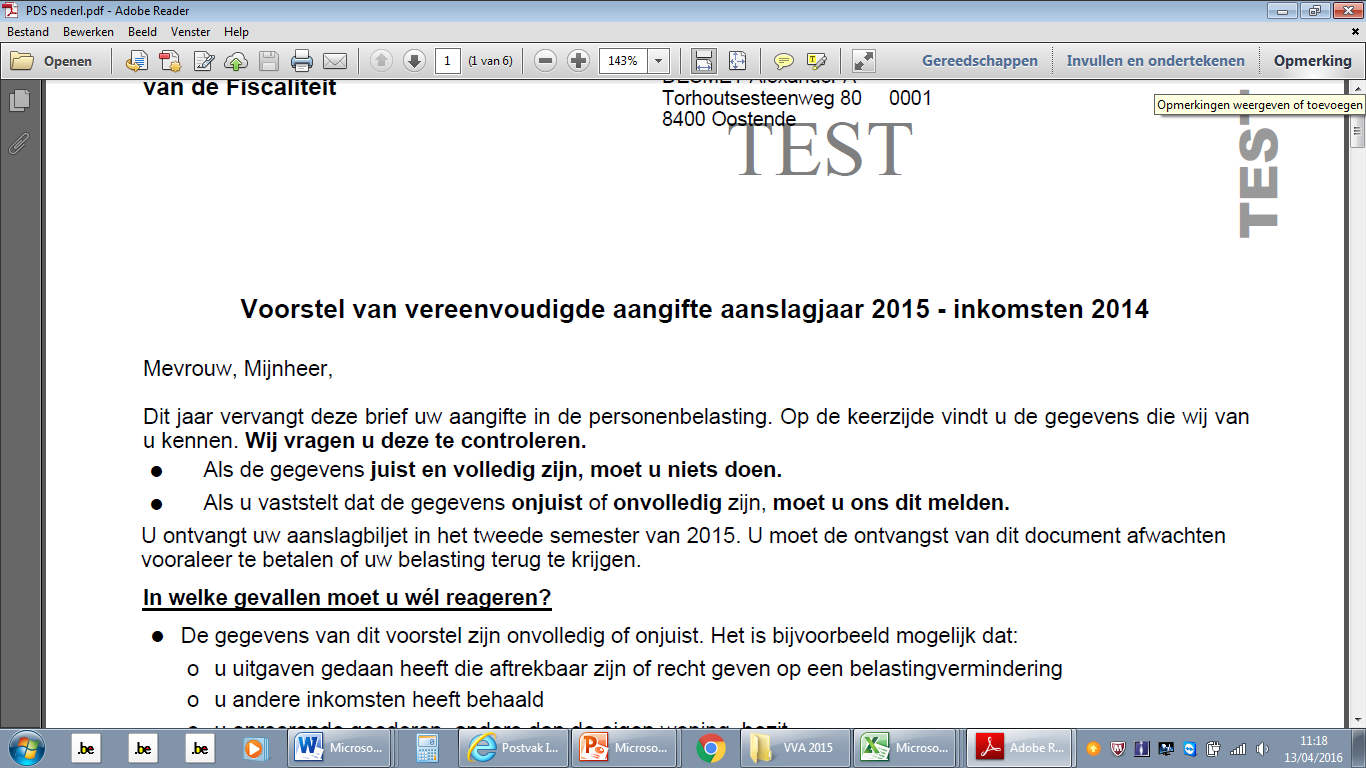 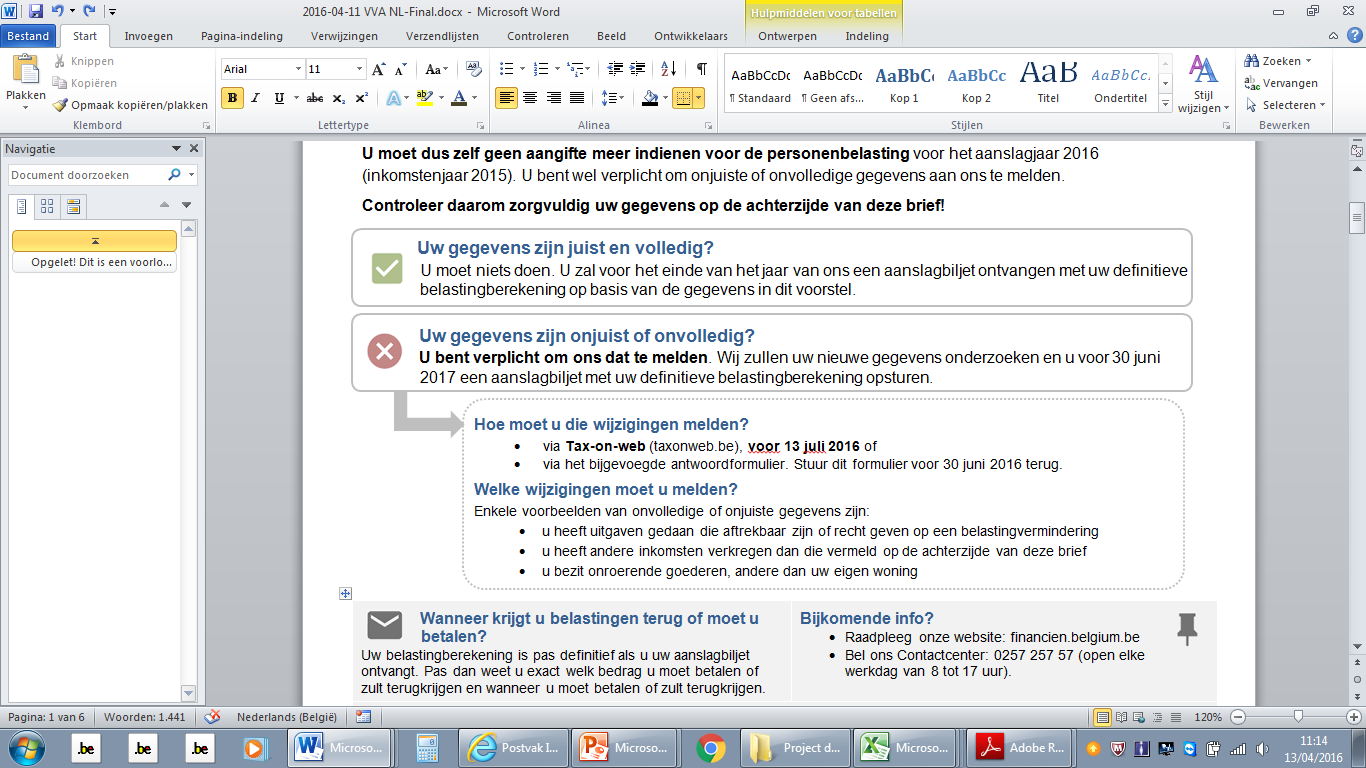 22
Steeds minder papier
Verzending papieren aangiften van 2 tot 26 mei
Vermindering van de afgedrukte aangiften
2016: 2.757.210 aangiften
2015: 2.857.500 aangiften
Project “Slim Besparen”: minder “toelichtingen”
1.981.000 aangiften met toelichting 
776.210 aangiften zonder toelichting (TOW Ambtenaar)
23 miljoen afgedrukte pagina’s minder 
Besparing in afdrukkosten: 160.112 € 
Besparing in verzendingskosten: 88.481 €
23
Nieuwigheden Tax-on-webAanmelden
Via CSAM: Beveiligde toegang tot publieke diensten
2 bijkomende digitale sleutels beschikbaar
Aanmelden met beveiligingscode via mobiele app
De draadloze eID kaartlezer







(Digipass 870)
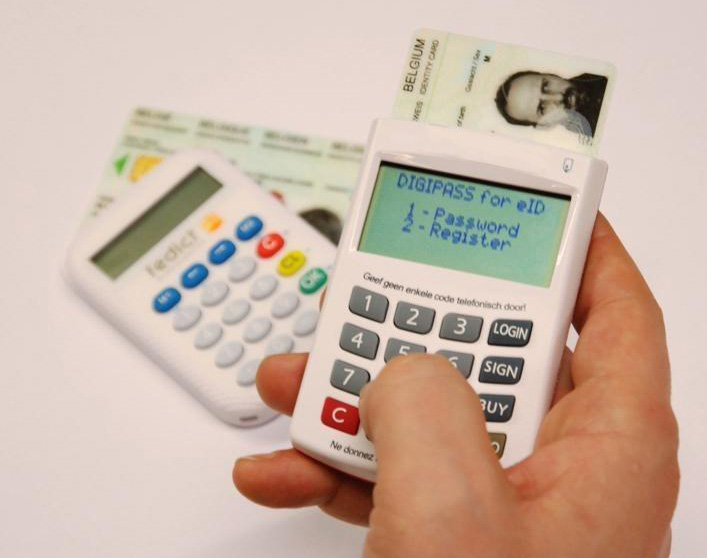 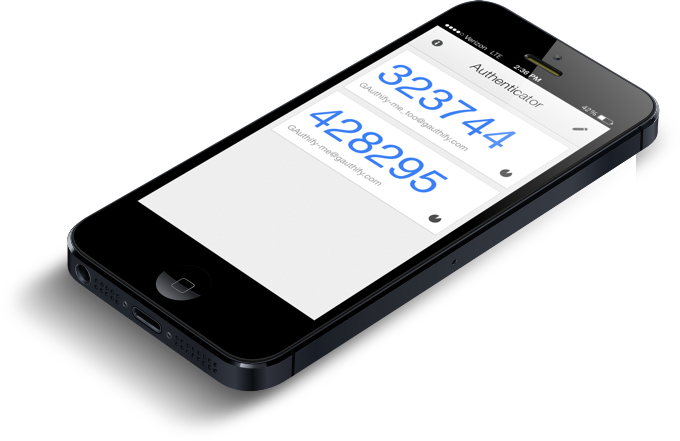 Video CSAM
Vb. Google Authenticator
24
Nieuwigheden Tax-on-webAanmelden
4 digitale sleutels voor 2016






Opgelet! Tax-on-web met eID is momenteel niet toegankelijk via de nieuwe browser Edge van Windows 10.
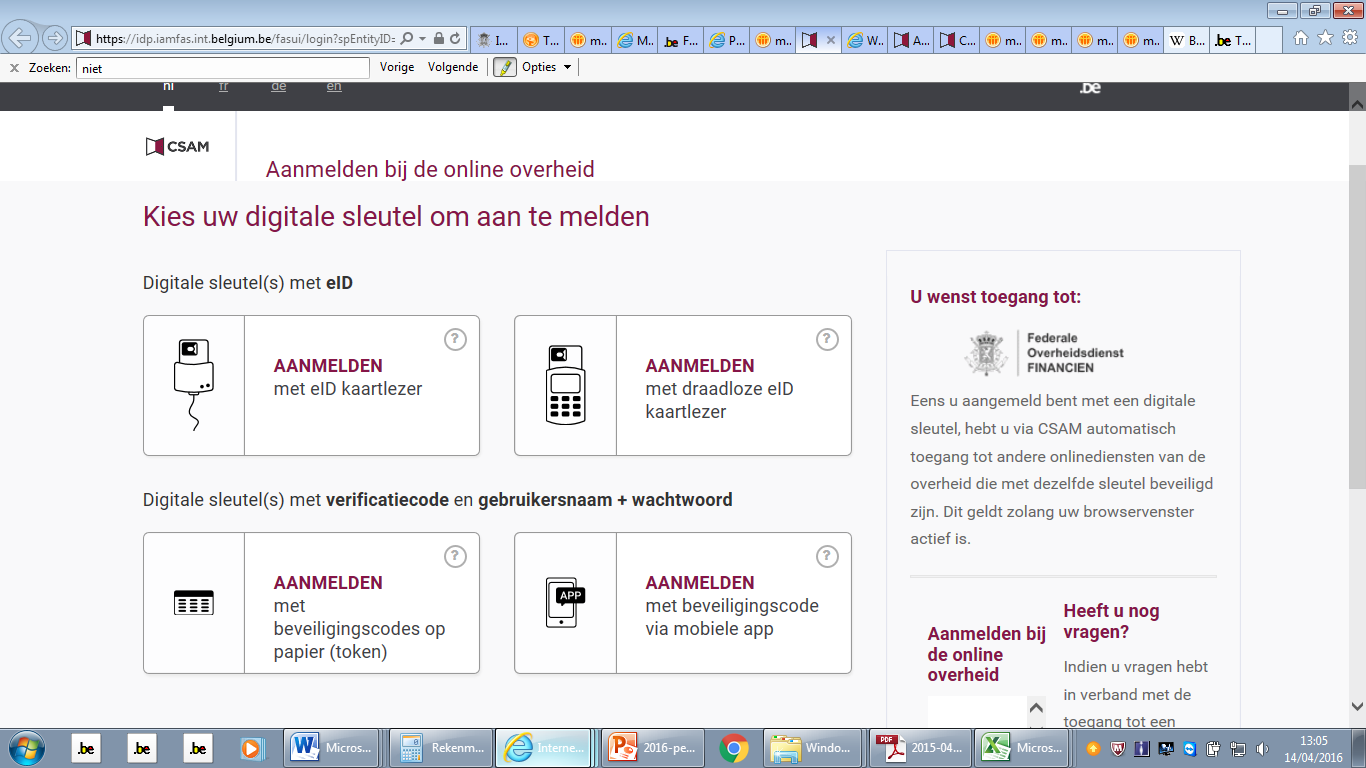 25
Nieuwigheden Tax-on-webBeschikbaar op tablet
Met behulp van de nieuwe aanmeldmogelijkheden
Alle functies beschikbaar
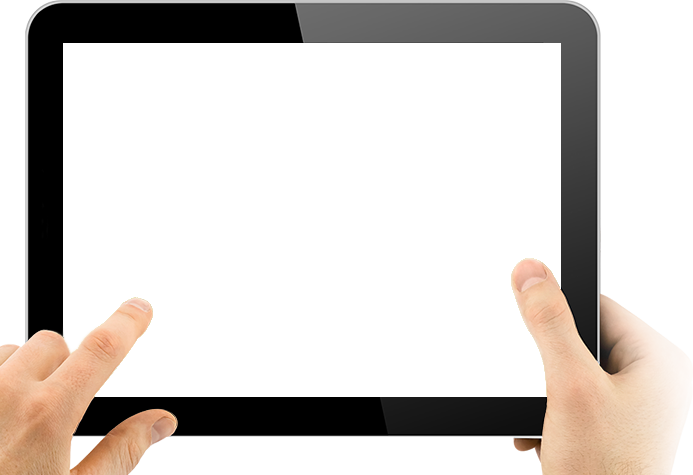 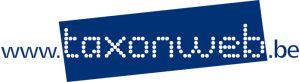 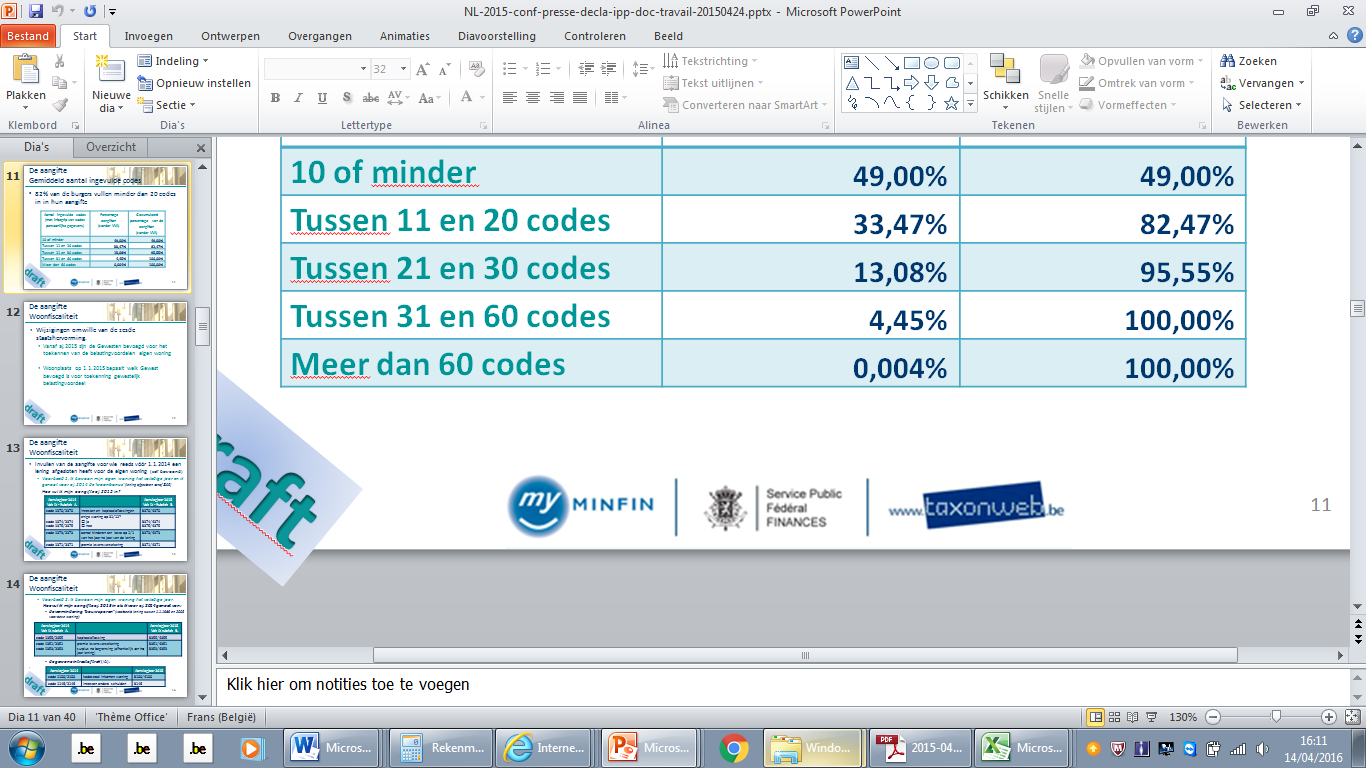 26
Termijnen indiening van de aangifte
Papieren aangifte 
Ten laatste 30 juni 2016 (burger, mandataris en VVA) 
Papieren aangifte per post naar het scanningcentrum van Gent of Namen
Elektronische aangifte Tax-on-web 
Ten laatste 13 juli 2016 (burger en VVA) 
Ten laatste 27 oktober 2016 (mandataris) 
Direct op www.taxonweb.be
	of 
via het persoonlijk fiscaal elektronisch dossier op 	www.myminfin.be
27
Ingediende aangiften
28
Herinneringsbrieven
Verzending bij niet-aangifte
94% van de belastingplichtigen dienen hun aangifte spontaan in binnen de termijn
Na versturen van de herinneringsbrieven bedraagt het totaal van de ingediende aangiften 97%.
29
Sancties bij niet ingediende aangifte
Administratieve boeten van 50 € tot 1.250 €
In 2015: 87.625 boeten
Belastingverhogingen van 10 % tot 200 % op de niet aangegeven bedragen
Aanslagen van ambtswege (omkering bewijslast)
30
Hulp bij het invullen van de aangifte
Alle info met betrekking tot de aangifte 2016
Site van de FOD Financiën www.financien.belgium.be
Uw aangifte indienen
Hulp bij het invullen
Elektronische aangifte
Papieren aangifte
Voorstel van vereenvoudigde aangifte
…
31
Hulp bij het invullen van de aangiftee-services
Indiening van de elektronische aangifte vanaf 26.04.2016 : www.taxonweb.be 

Simulatie en anonieme berekening: Taxcalc (aanslagjaar 2016 vanaf tweede helft mei) 

Didactisch hulpmiddel: Tax-on-web Training (aanslagjaar 2016 vanaf tweede helft mei)
32
Hulp bij het invullen van de aangifteOnthaal in de kantoren
Vanaf 2 mei tot 30 juni
Meer informatie op de website www.financien.belgium.be:
Aangifte 2016 > Hulp bij het invullen >		Lokale belastingkantoren
Voorspelling van de wachttijden in de kantoren: bij voorkeur in mei komen om lange wachtrijen te vermijden
33
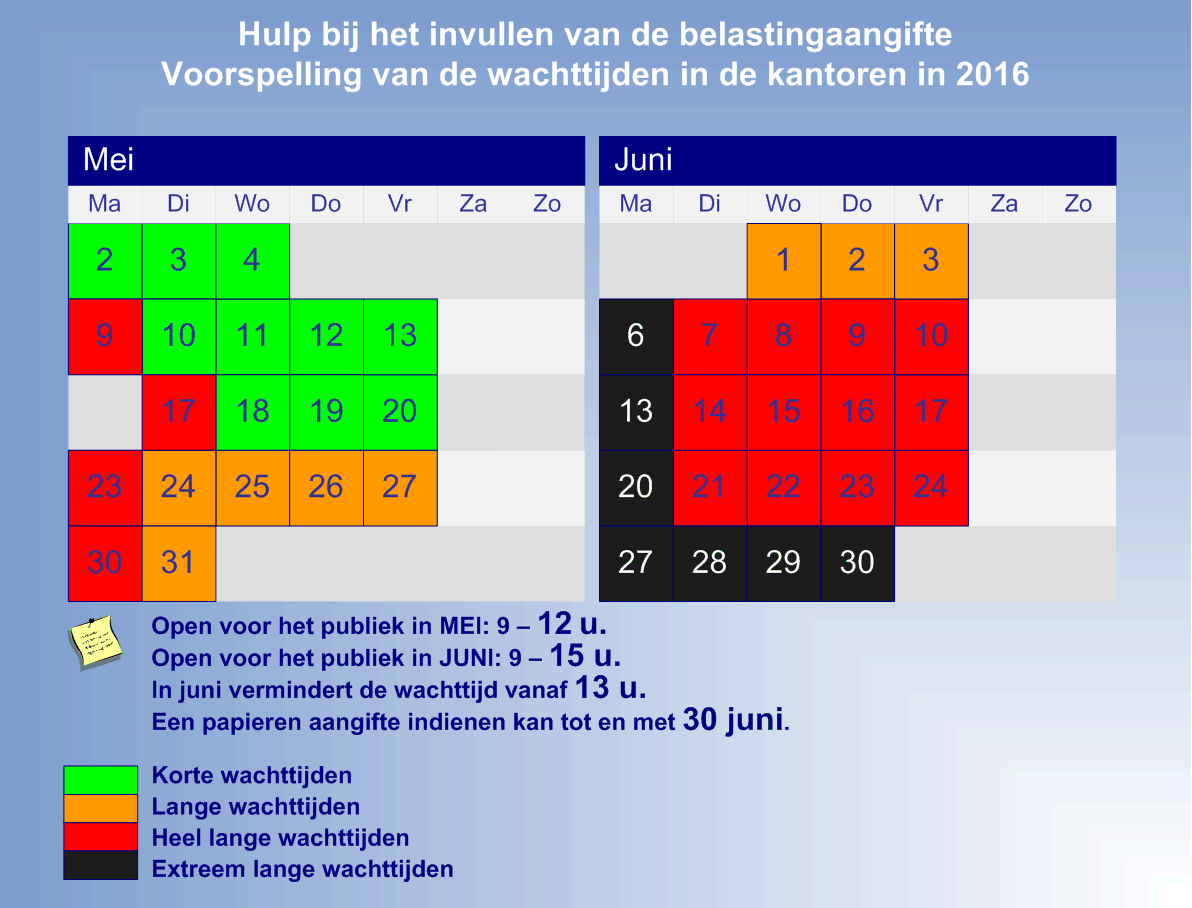 34
Hulp bij het invullen van de aangifteGemeentelijke zitdagen & SOS Belastingen
Gemeentelijke zitdagen 
2016: 1.265 zitdagen op 524 locaties
2015: 1.251 zitdagen op 518 locaties
Van 27 april tot 30 juni
Meerderheid zitdagen in mei


SOS Belastingen
18 dagen invulling in 16 commerciële centra
Elk zaterdag van 21 mei tot 25 juni
Meer info op www.financien.belgium.be
Aangifte 2016 > Hulp bij het invullen > Gemeentelijke zitdagen
Aangifte 2016 > Hulp bij het invullen > Shoppingcentra
35
Hulp bij het invullen van de aangifteDove en slechthorende personen
Naar een permanente dienstverlening vanaf juni 2016
Ook buiten de aangifteperiode
Tijdens de kantooruren
Uitbreiding doelgroep
Personen die communiceren met ondersteuning van hoorhulpmiddelen
Blijvende ondersteuning via tolk gebarentaal (op afstand)
Uitbreiding aantal locaties
Meer dan 25 locaties verspreid over heel het land
36
Nuttige telefoonnummers en adressen
Tax-on-web: http://www.taxonweb.be
MyMinfin: http://www.myminfin.be
Programma voor de kaartlezer: 
	http://eid.belgium.be
FAQ’s over Tax-on-web: Beschikbaar via “Help” op de onthaalpagina Tax-on-web (links boven) 
Fiscale vragen over de aangifte of technische vragen over eID en token:
	Contact Center van FOD Financiën 0257/257.57
	(werkdagen: 8 – 17 u.)
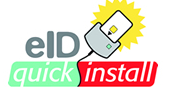 37
Tax Shift
Eerste effecten van de tax shift op de aangifte voor de inkomsten van 2015:
Eerste verhoging van de forfaitaire beroepskosten (in de belastingberekening)
Eerste verhoging van de fiscale werkbonus (voor lage inkomens)
Nieuwe fiscale voordelen voor steun aan startende ondernemingen
38